МБОУ «Низовская СОШ»
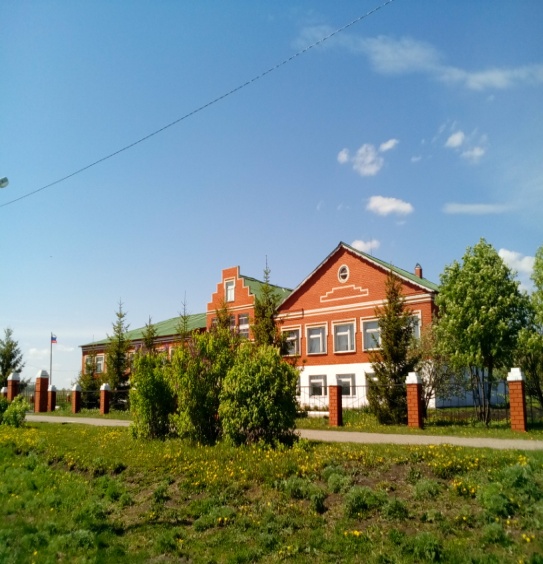 Всероссийский конкурс
«Лучшая столовая сельской школы»
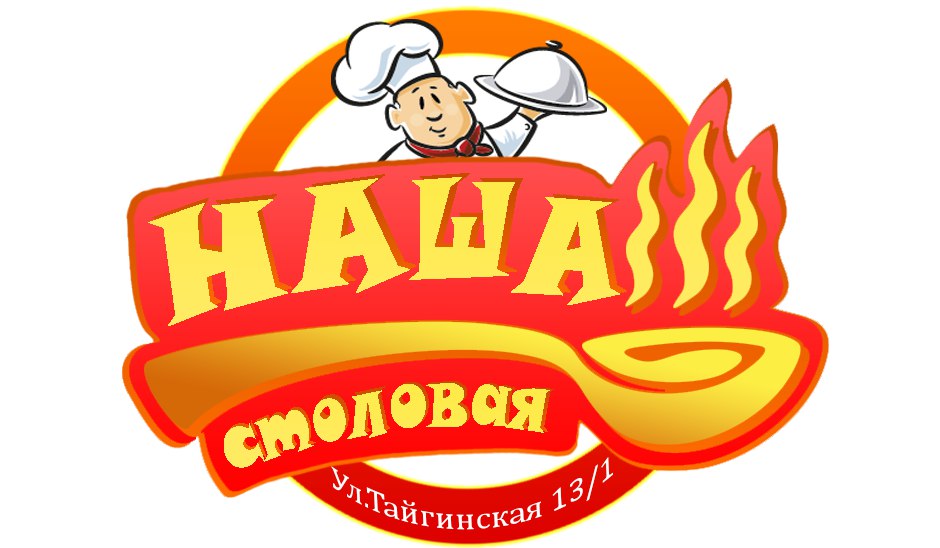 Команда
 «Низовка форева»
«Приготовление
 горячего завтрака»
Наше меню
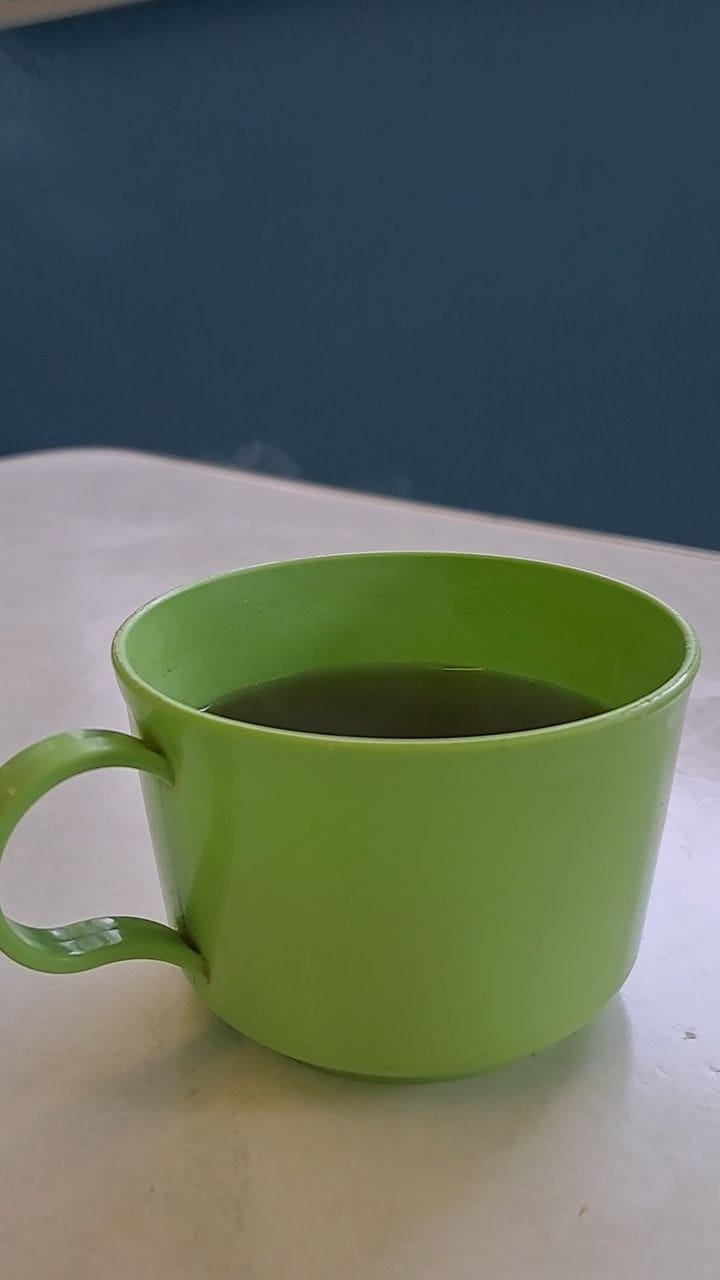 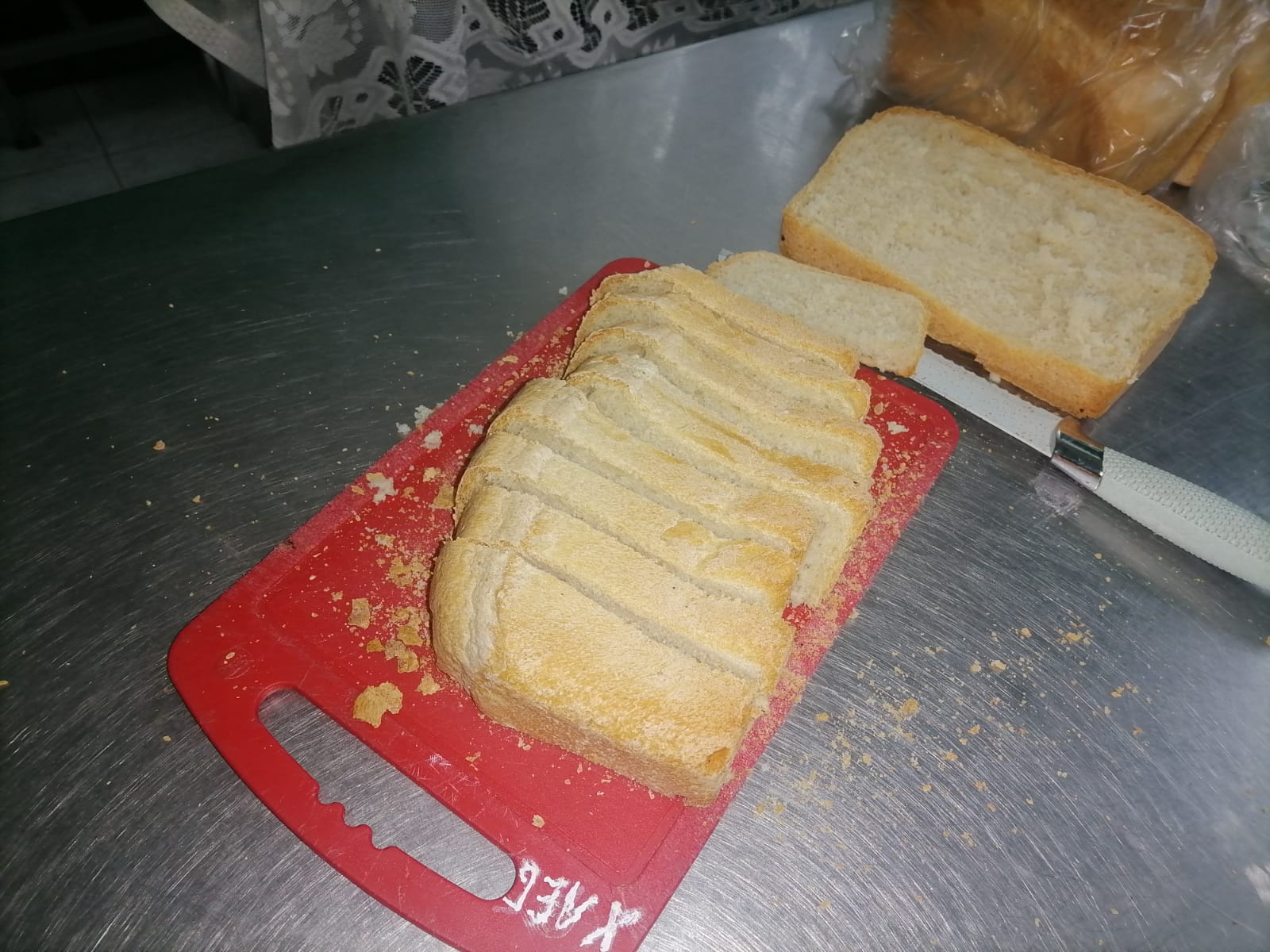 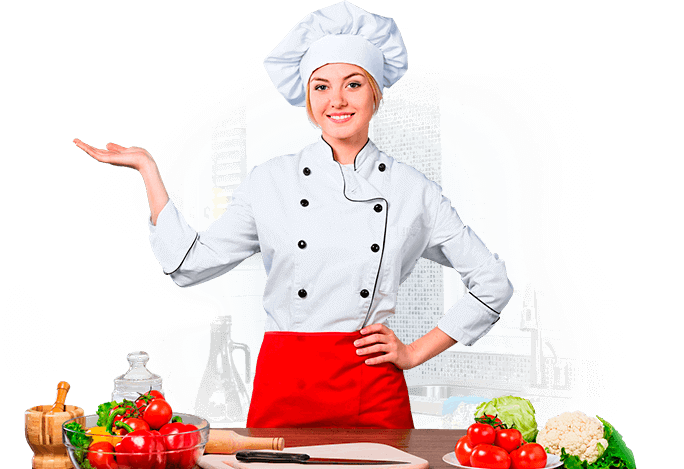 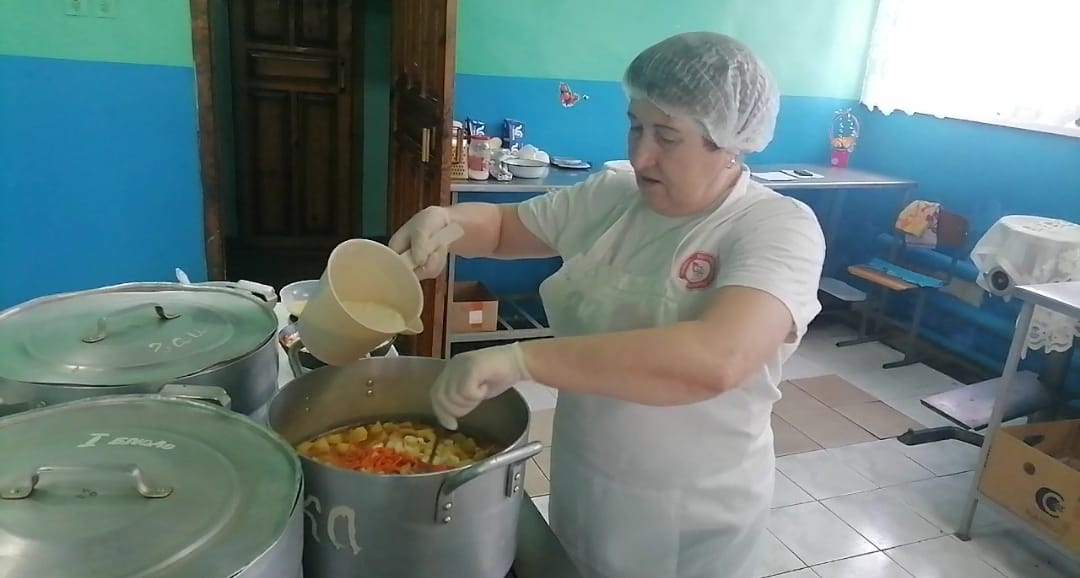 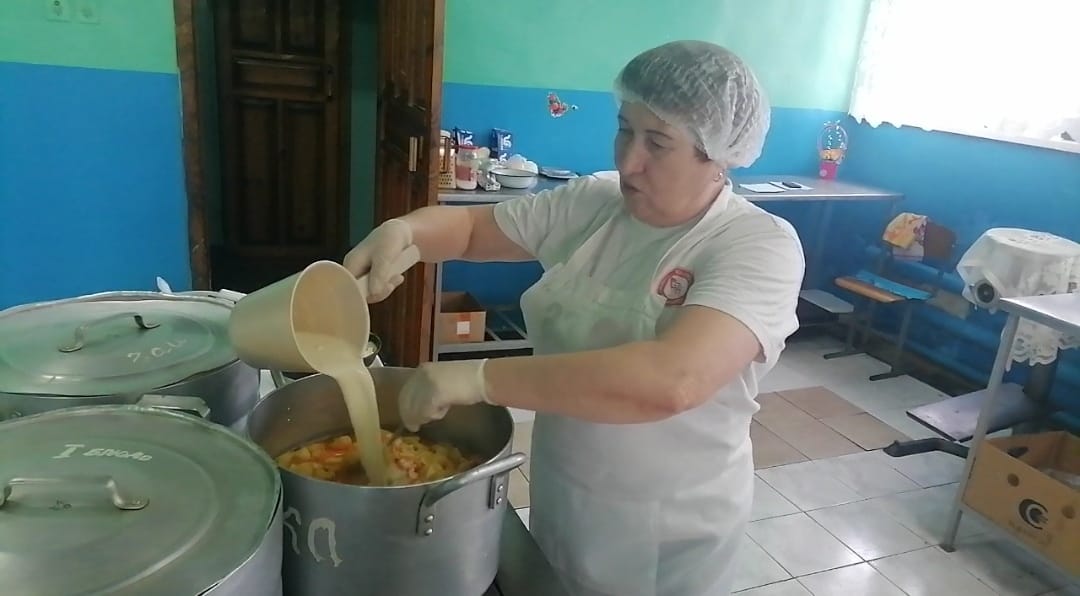 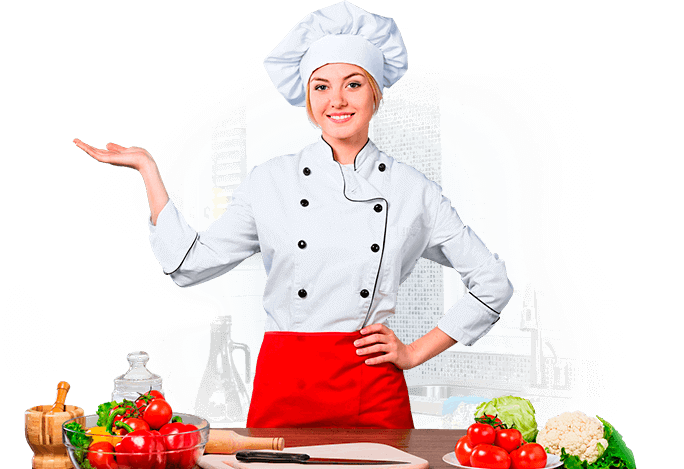 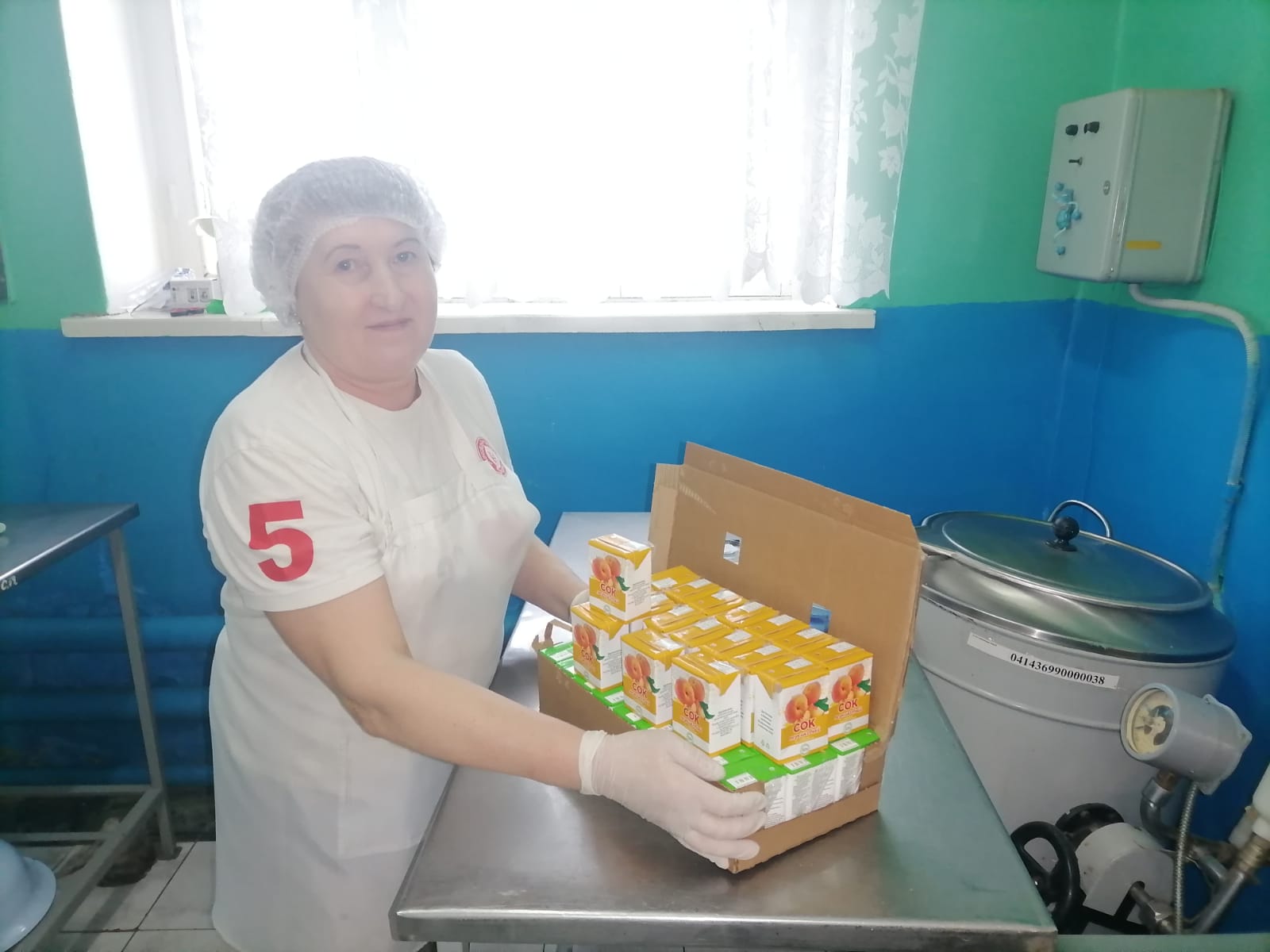 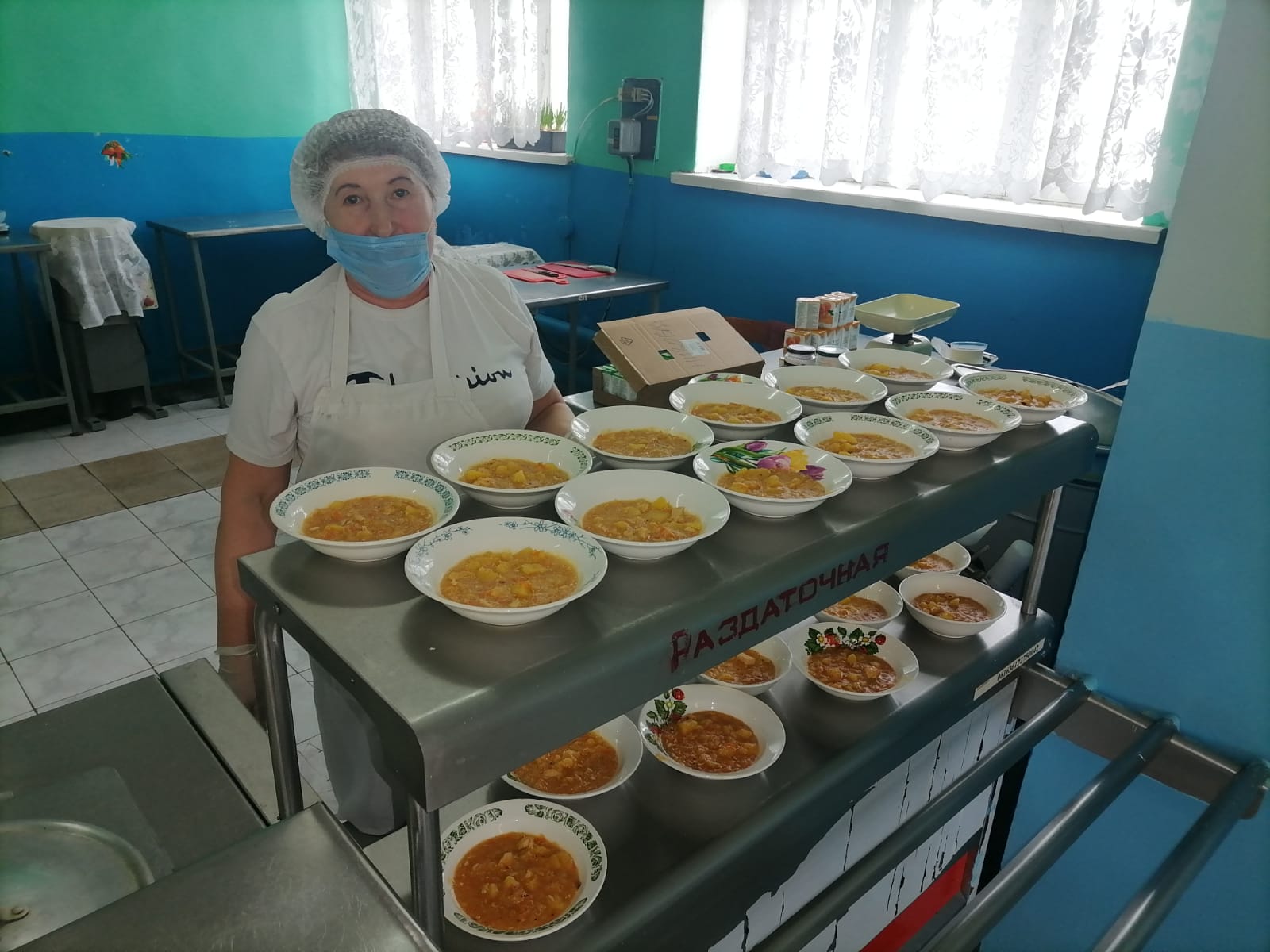 Приятного аппетита!